портфолио
Воспитателя 
Халилова Магигул Ибрагимовна 

                  Пришкольного садика ГКОУ РД «Сангарская СОШ Лакского района»
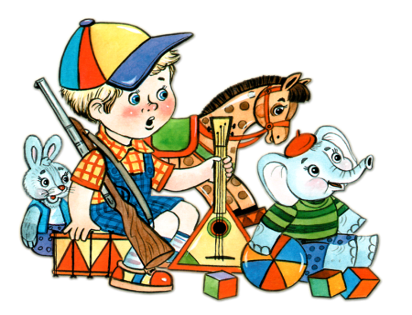 Общие сведения
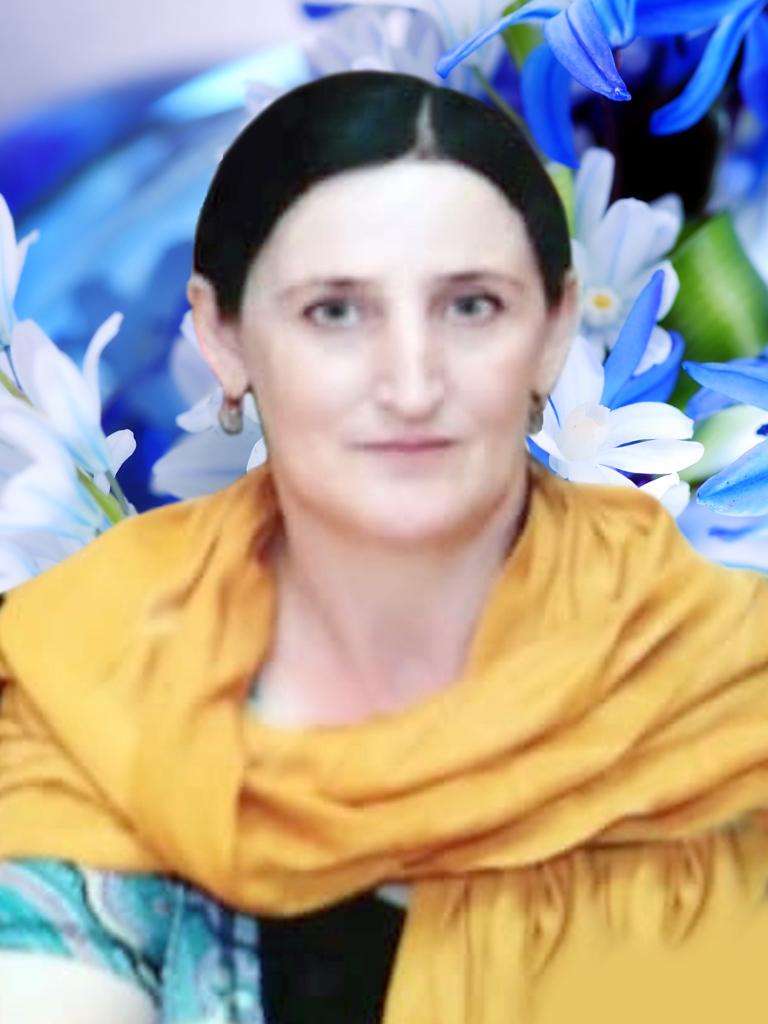 Халилова Магигул Ибрагимовна

Категория- Соответствие 

Общий стаж работы - 
10 лет
Педагогический стаж –
 10 года
Педагогическое кредо

«Нравится нам это или нет, но ребенок, с
которым труднее всего управиться,
-именно тот, которым впоследствии мы больше всего гордимся» 

(Миньон Маклофлин)
Профессиональная карта
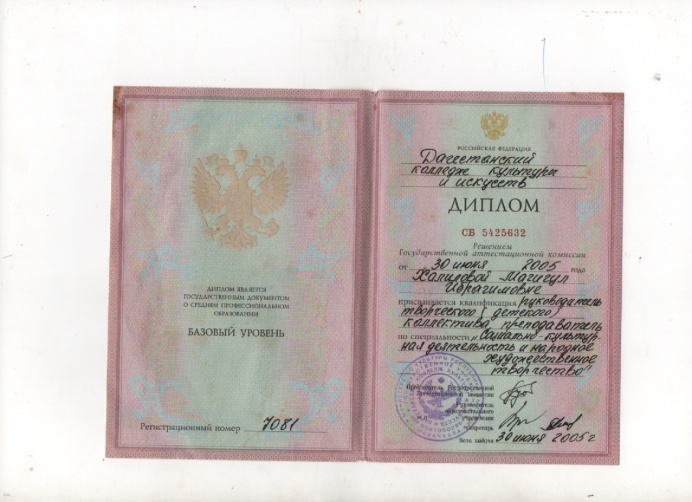 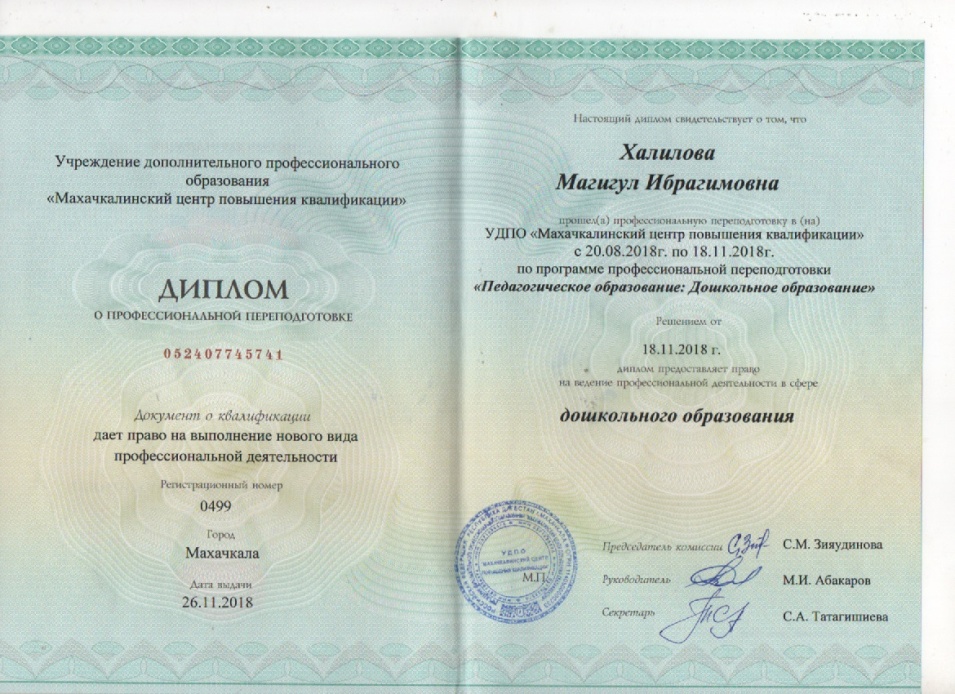 Личностные характеристики

Ответственность 
Отзывчивость 
Находчивость
Самокритичность 
 Работоспособность
Сострадание
Тактичность 
Умение ладить с людьми
Энтузиазм 
 Целеустремленность
Использование  информационно-коммуникационных технологий (ИКТ) профессиональной деятельностикопии интернет - страниц, используемых сайтов:    nsportal.ru,          pedsovet.su, pedsovet.org/;Официальный сайт школы ГКОУ РД «Сангарская СОШ Лакского района»
Достижения  и результаты   педагогической деятельности
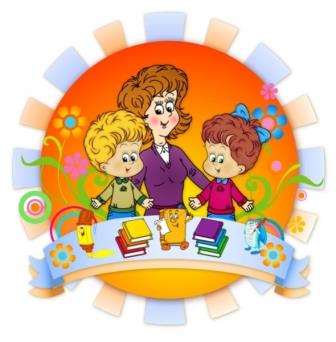 Награды
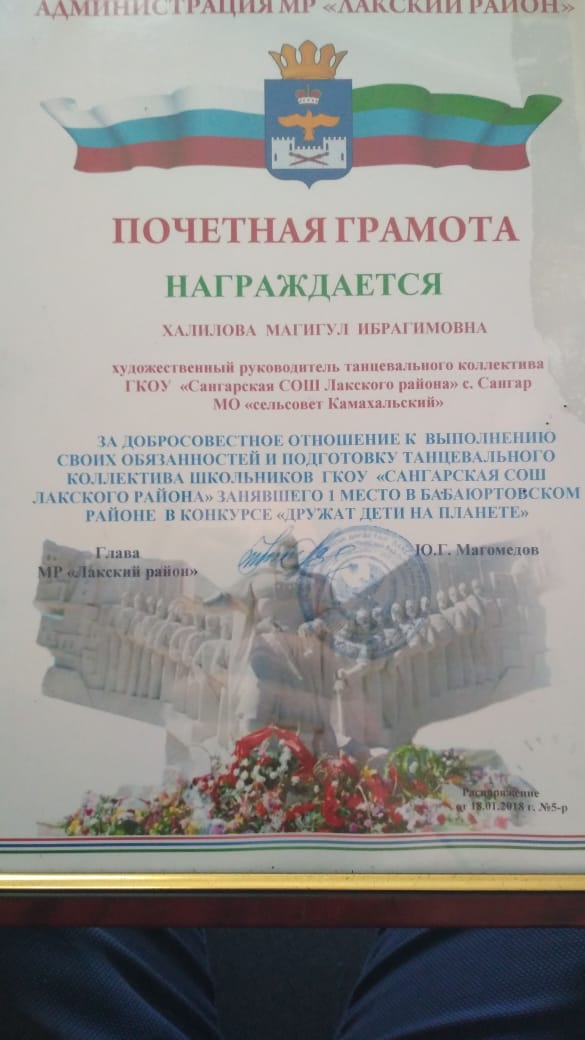 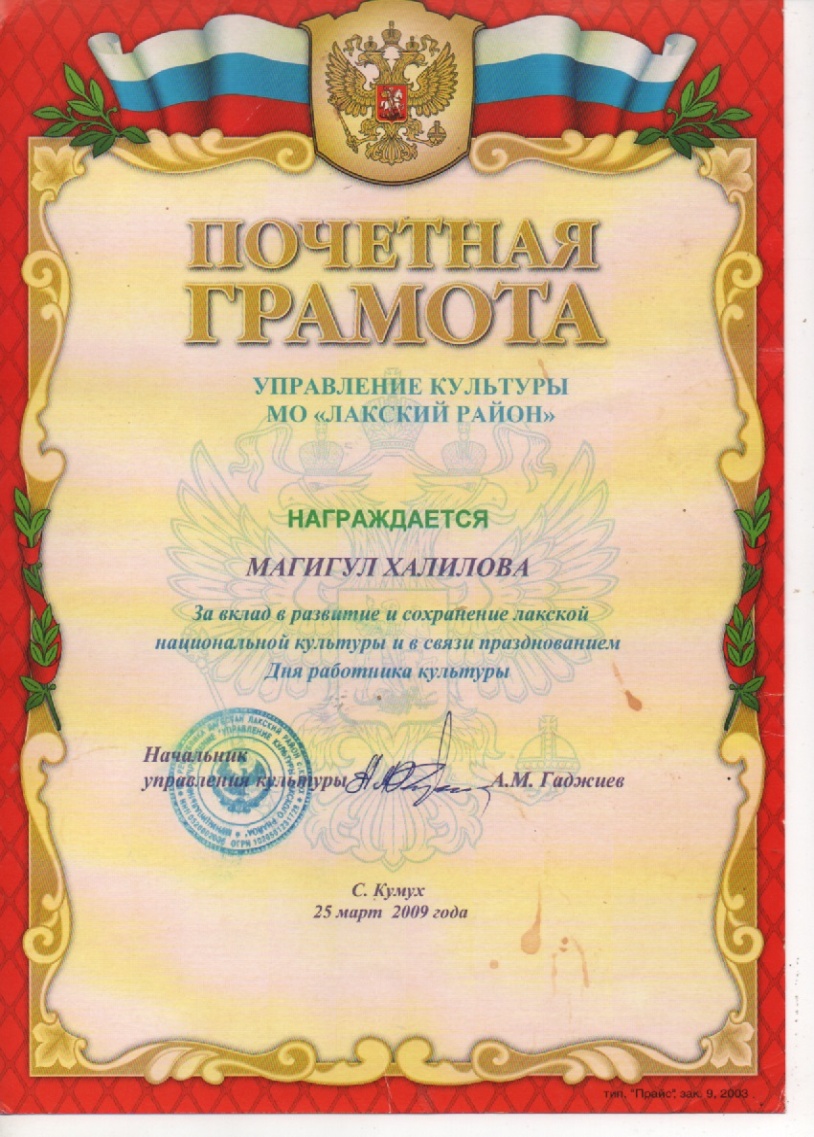 Педагогическая                          копилка
Новый год 2020   - https://rd-san.dagestanschool.ru/?section_id=66
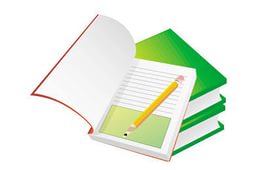 Мастер – класс https://rd-san.dagestanschool.ru/?section_id=68
Окружающий мир - https://rd-san.dagestanschool.ru/?section_id=69
Утренник 8 Марта - https://rd-san.dagestanschool.ru/?section_id=71
Фотоархив
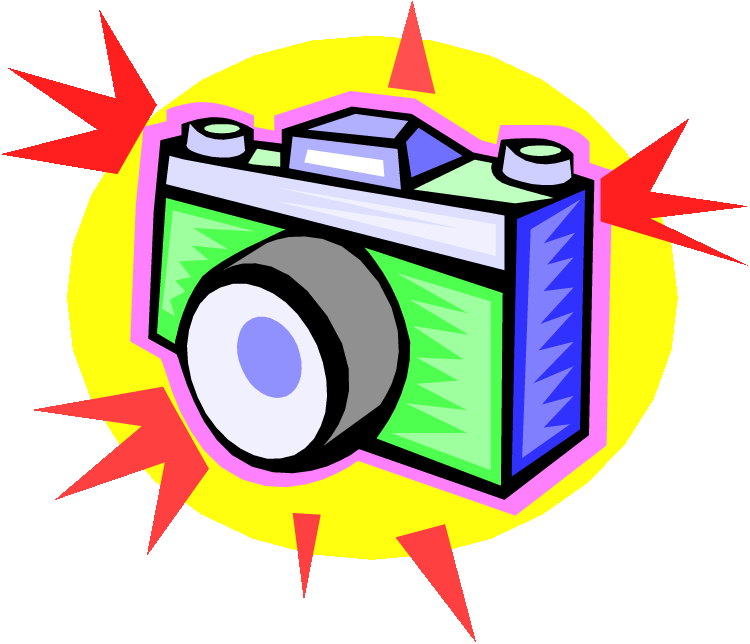 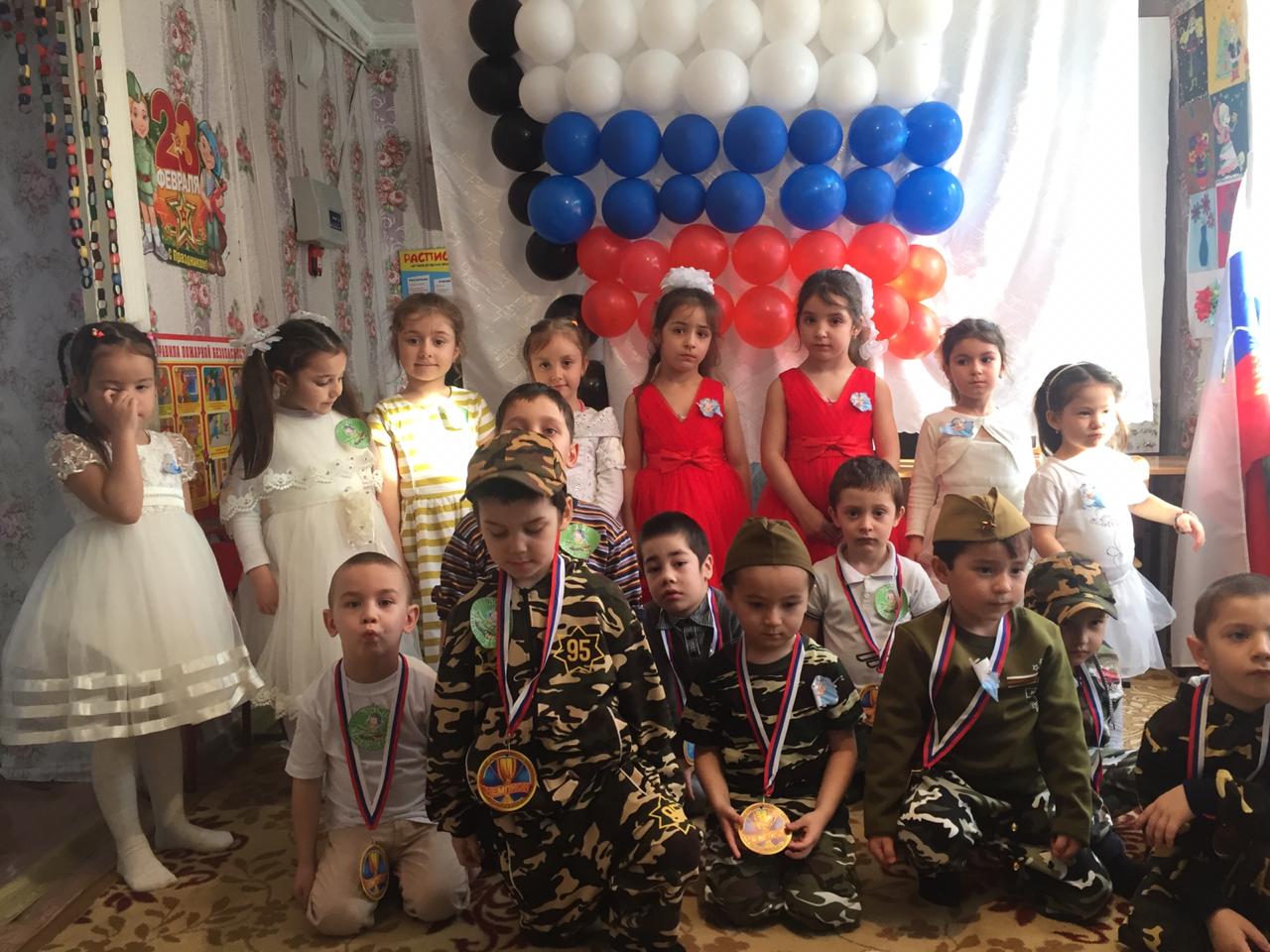 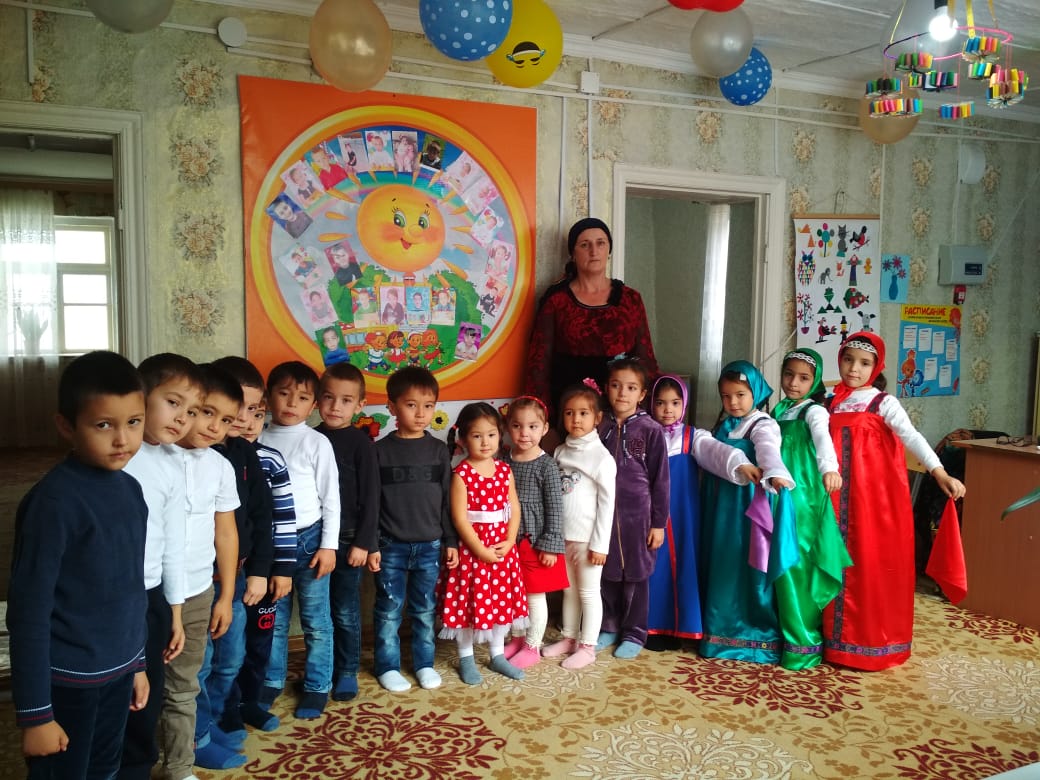 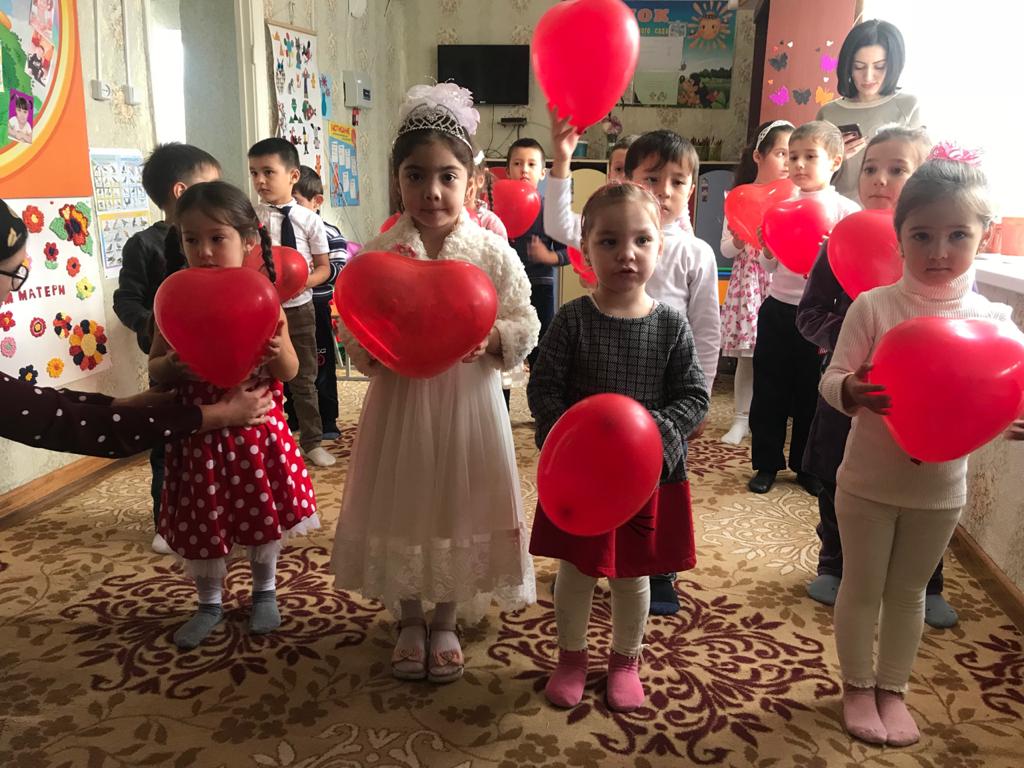 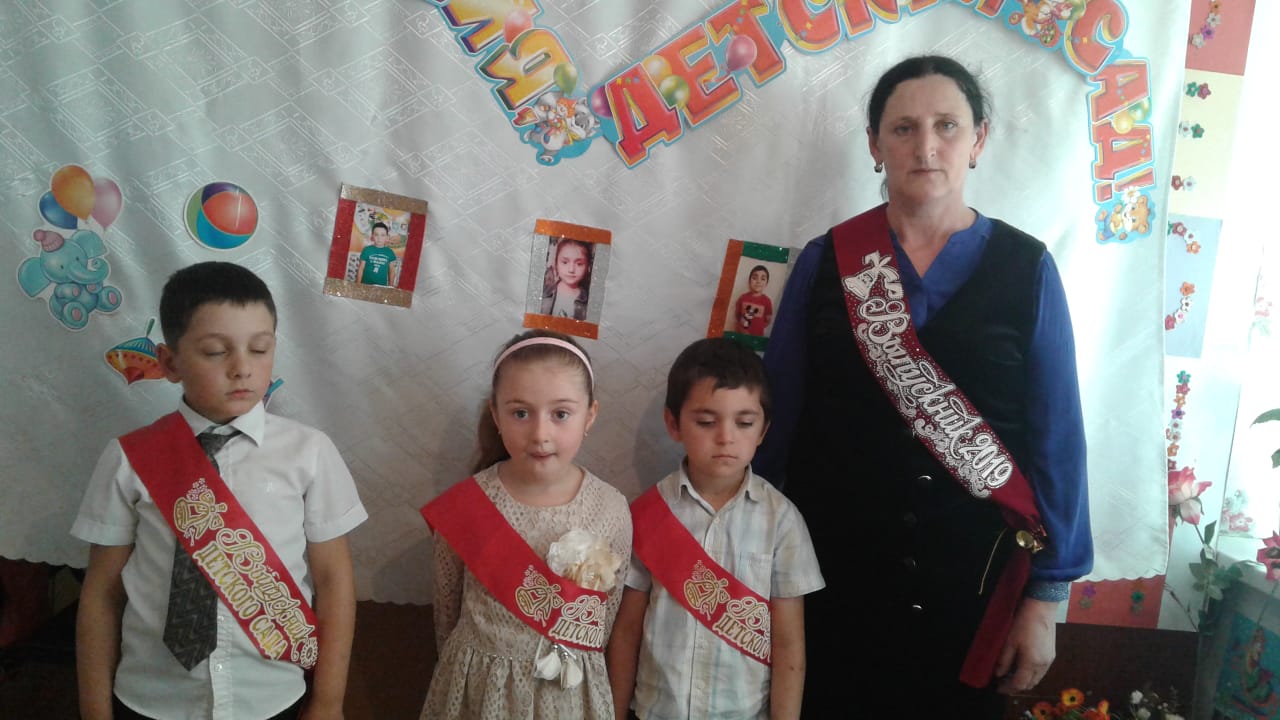 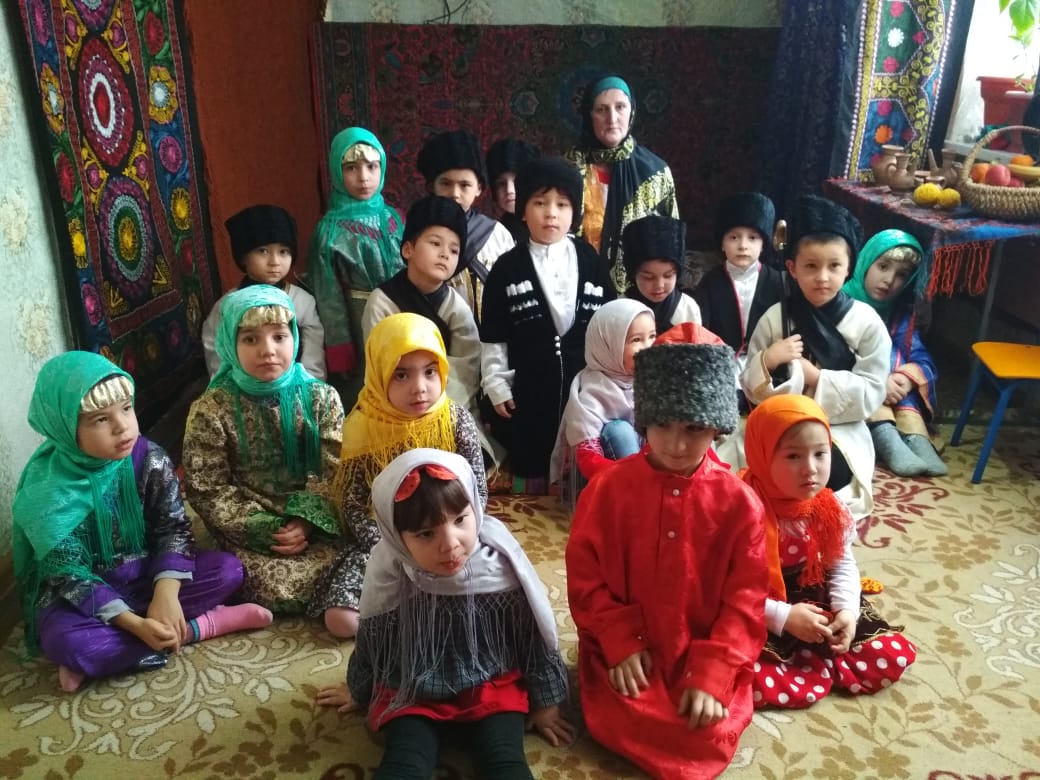 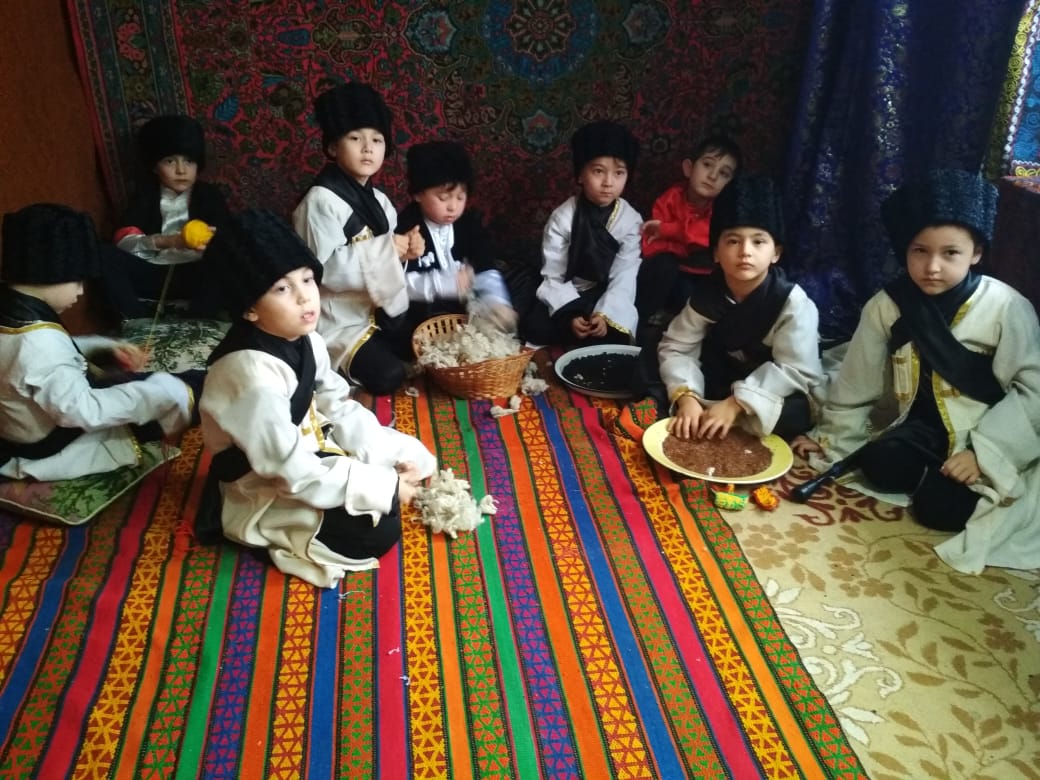 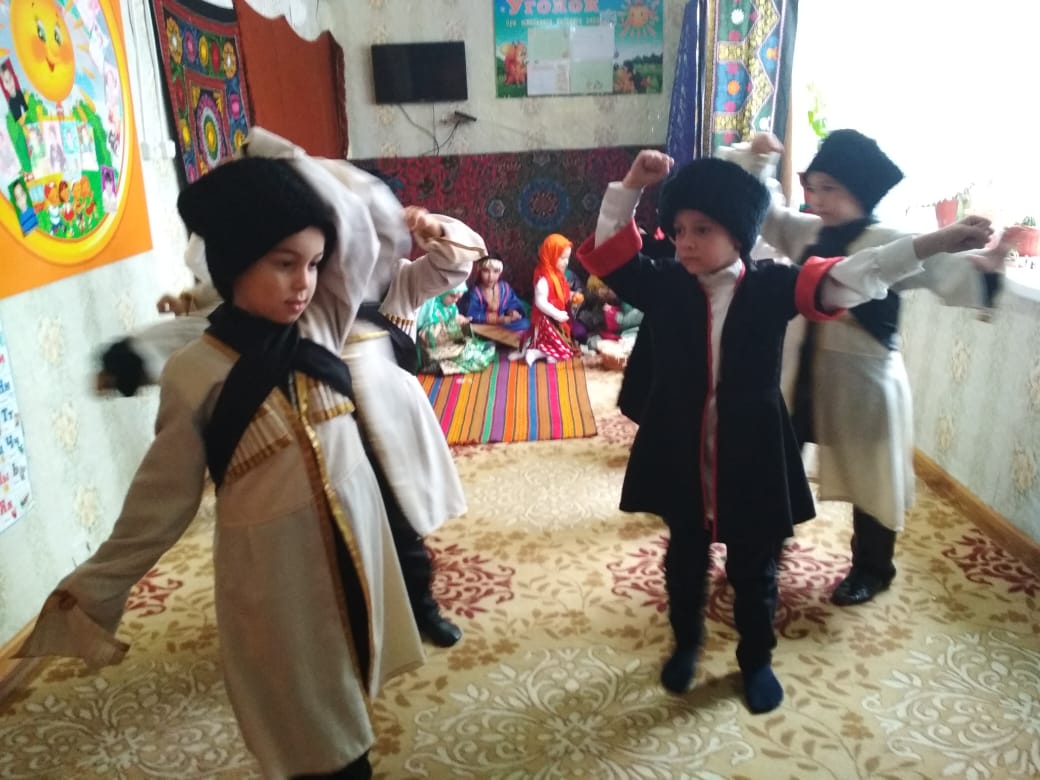 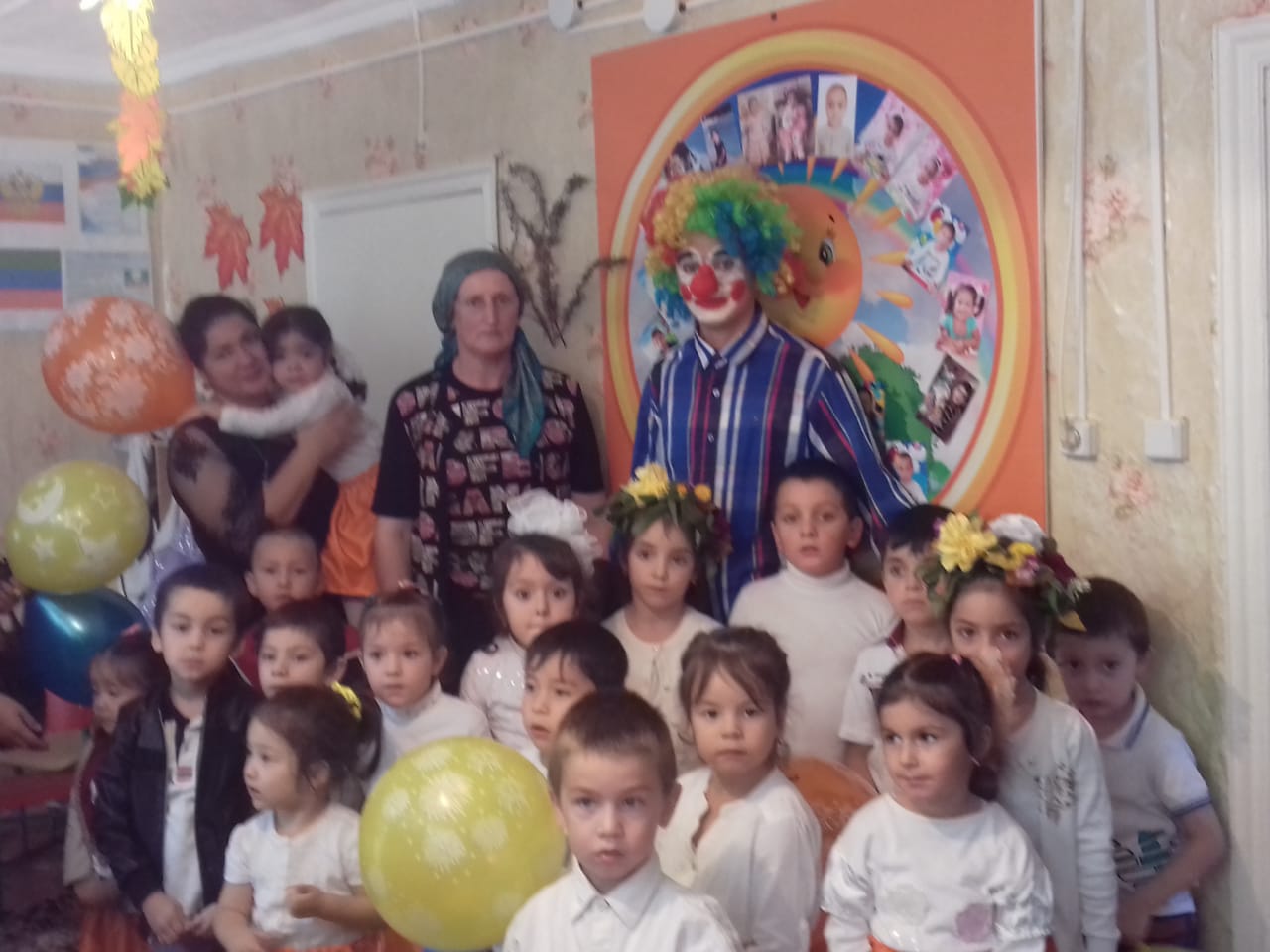 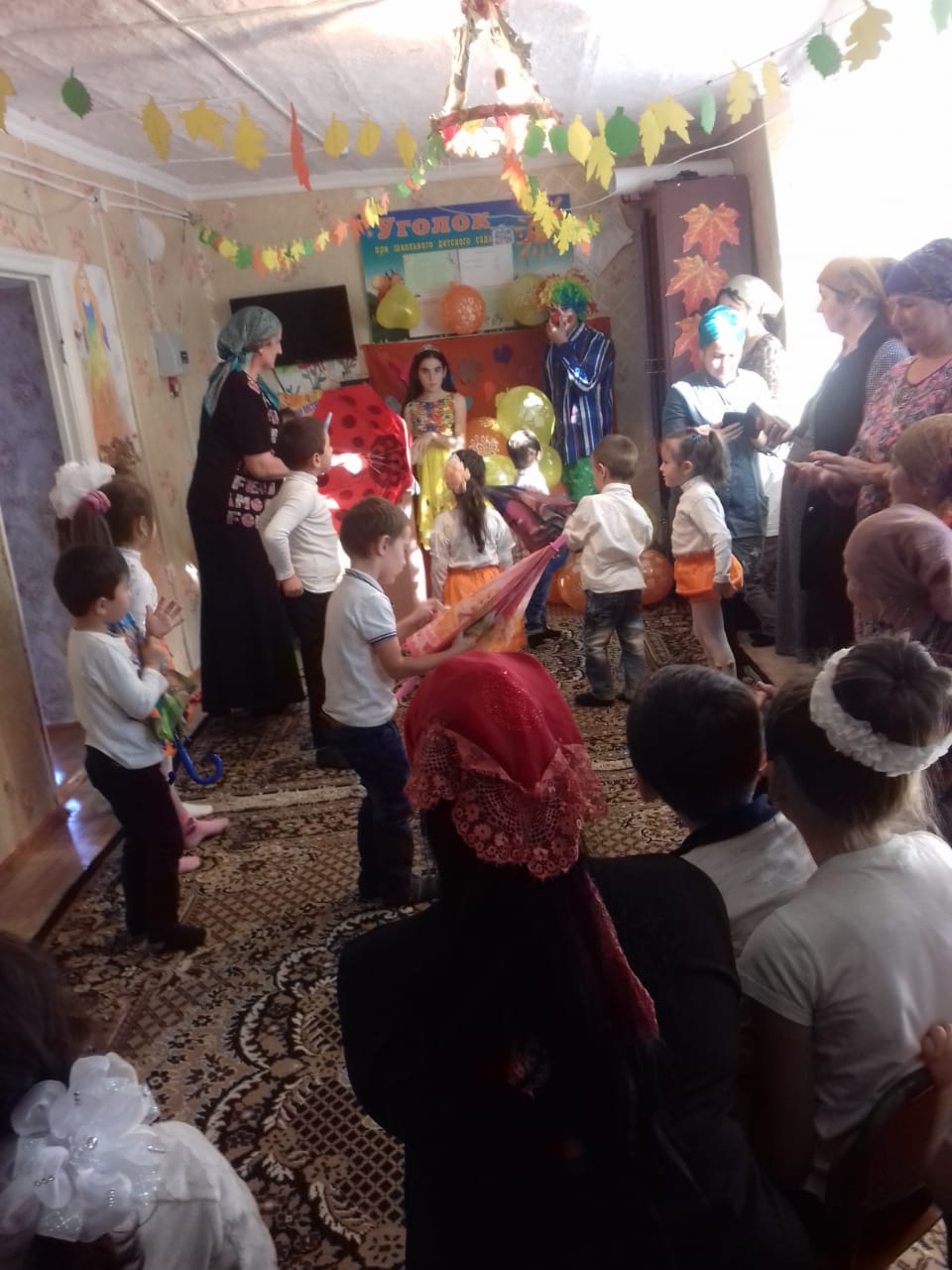 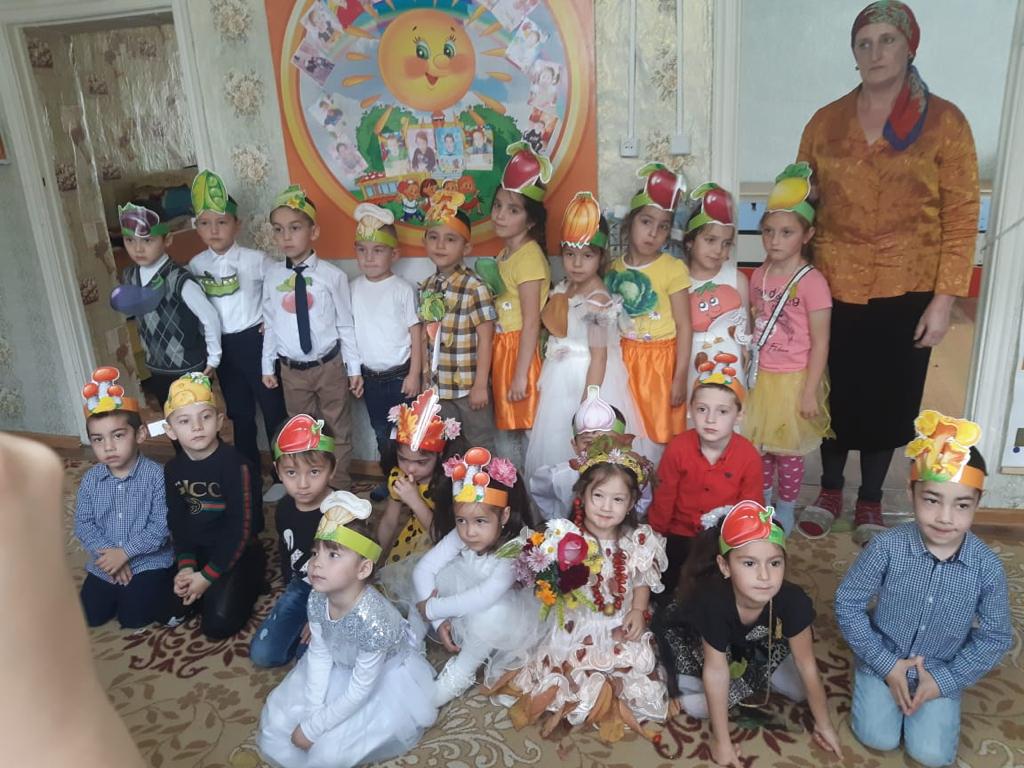 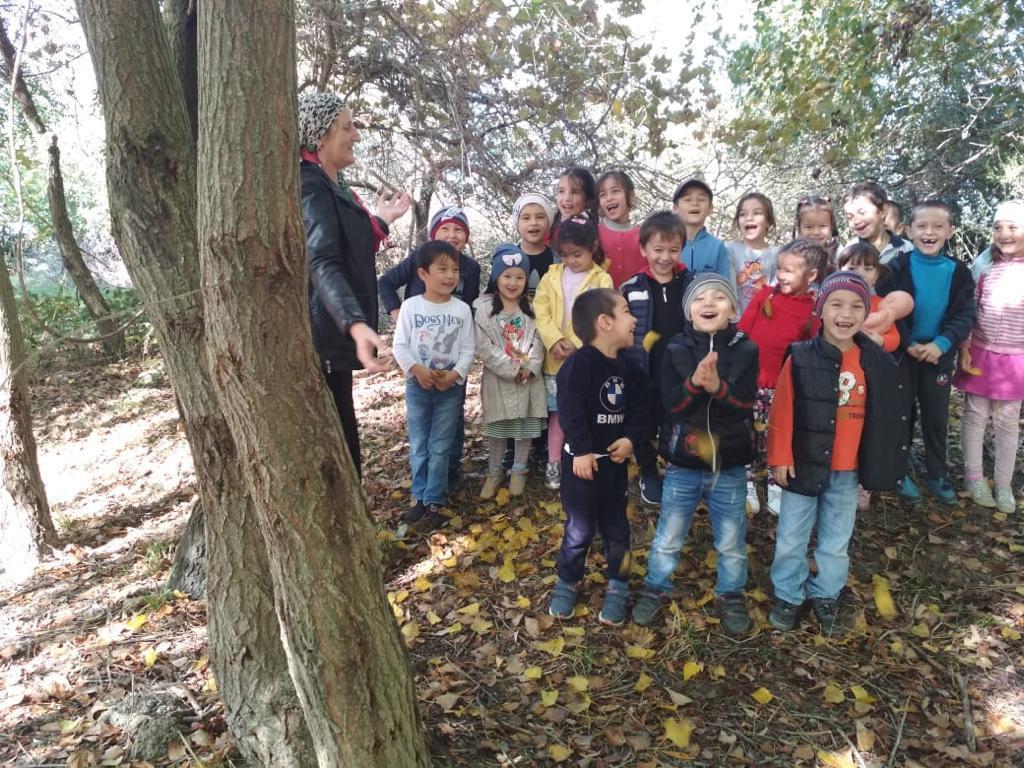 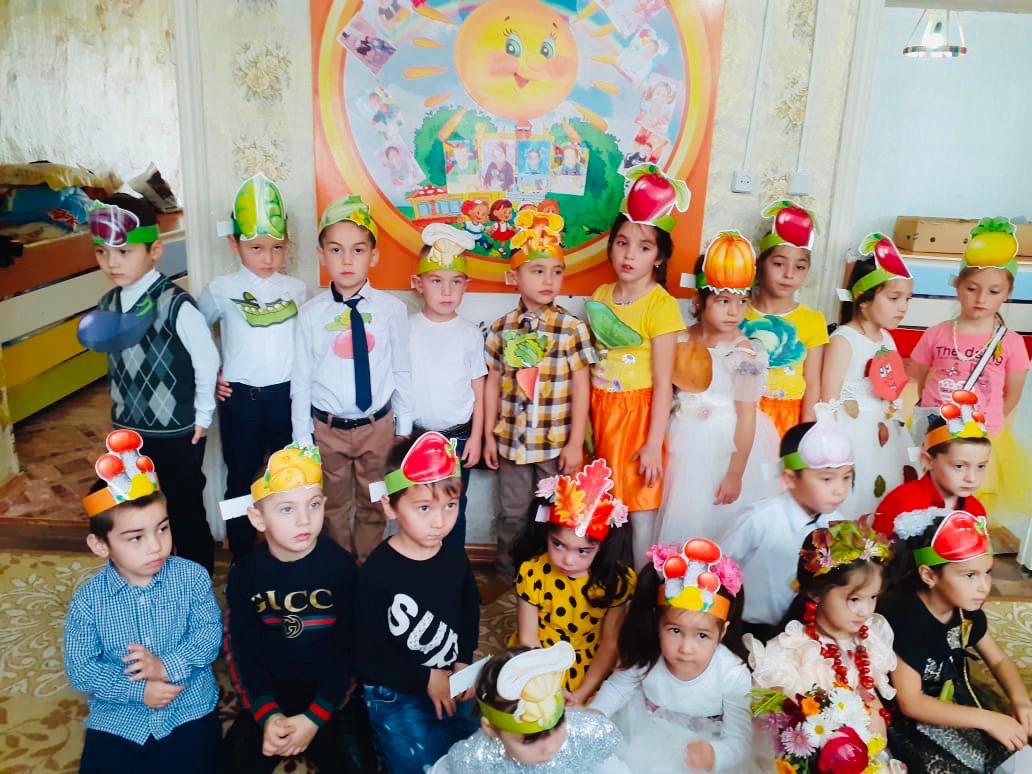 Творческая мастерская
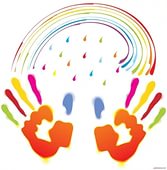 Развивающая среда в группе
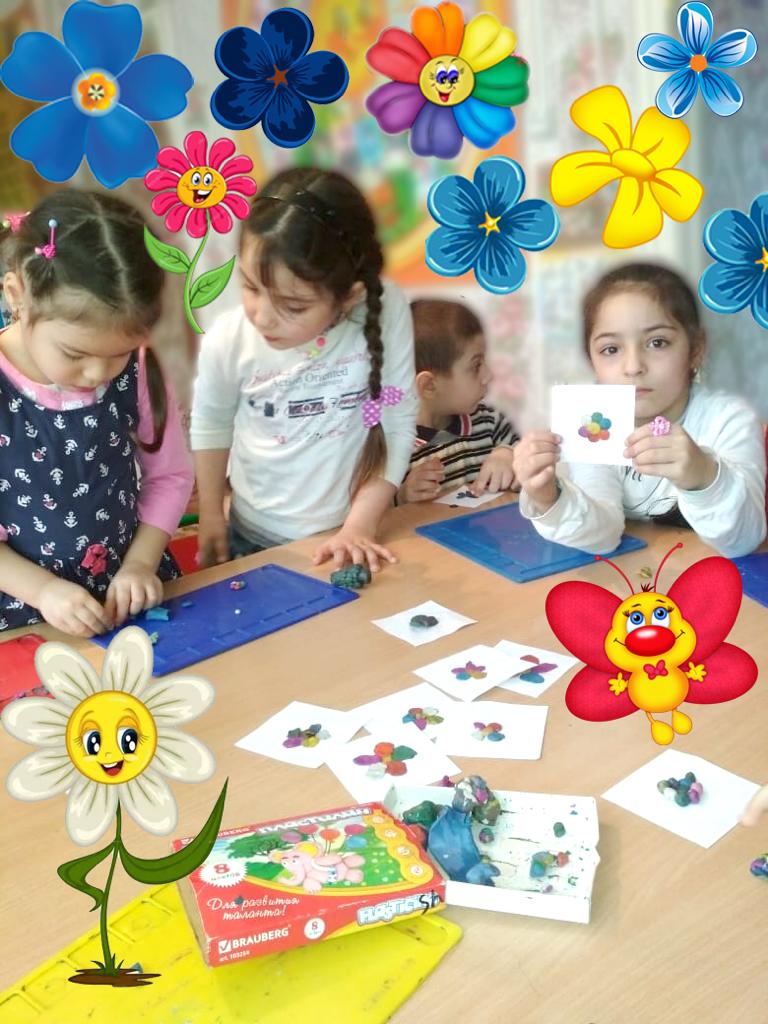 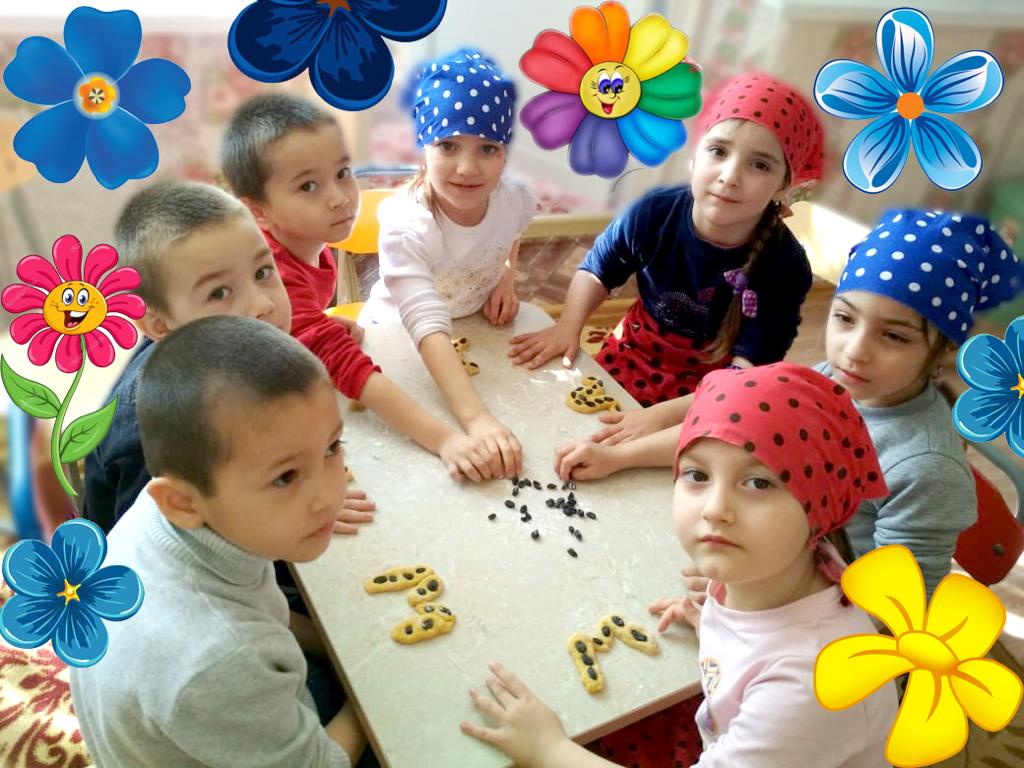 Глоссарий Педагогическая технология - это совокупность психолого-педагогических установок, определяющих специальный набор и компоновку форм, методов, способов, приёмов обучения, воспитательных средств; она есть организационно - методический инструментарий педагогического процесса.   Педагогическая компетентность- совокупность профессиональных и личностных качеств, необходимых для успешной педагогической деятельности. Развитие профессиональной компетентности – это развитие творческой индивидуальности, восприимчивости к педагогическим инновациям, способностей адаптироваться в меняющейся педагогической среде.   Личностно-ориентированное обучение — это такое обучение, где во главу угла ставится личность ребенка, ее самобытность, самоценность, субъектный опыт каждого сначала раскрывается, а затем согласовывается с содержанием образования.